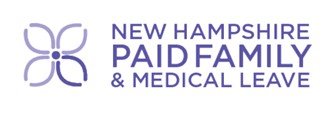 Employer Equivalent Benefit Plan 
Evaluation and Certification
New Hampshire Paid Family and Medical Leave (NH PFML) is a first in the nation voluntary insurance plan where NH employers and eligible NH workers can purchase NH PFML insurance providing 60% wage replacement (up to the Social Security wage cap) for up to 6 weeks per year for absences from work for covered common life events. 
Workers have a choice of purchasing individual coverage if their employers do not provide NH PFML insurance or offer an equivalent NH PFML plan.

Do you offer employee benefits equivalent to the NH PFML plan?
An equivalent NH PFML plan includes at least 60% wage replacement benefits for 6 weeks or more of paid leave that can be taken continuously, intermittently for 4 or more hours, or for a reduced work schedule.
Complete the form below to determine if your current employee benefit coverage is equivalent to the NH PFML plan.
If you separate benefits by worker class you must complete a separate form for each class. Common examples of worker class include part-time, full-time, union, non-union, etc.
For more information visit PaidFamilyMedicalLeave.nh.gov
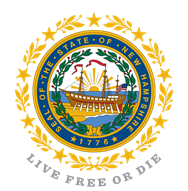 Like most group benefit programs, benefit programs offered by MetLife contain certain exclusions, exceptions, waiting periods, reductions, limitations, and terms for keeping them in force. Ask your MetLife group representative for costs and complete details.
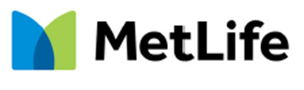 Employer Certification:    				(Return to MetLife at XXXX @metlife.com) 
Please complete and return this form to MetLife within 5 days of receipt to certify proof of employer equivalent coverage. MetLife may share information provided in this form with your New Hampshire workers applying for an individual plan. 
If you do not have an equivalent NH PFML plan, your workers will be able to purchase coverage as an individual under the State’s NH PFML Insurance plan underwritten by MetLife. 

Employer Name: _________________________________________________________________________________
Address: ________________________________________________________________________________________
City: ________________________________________   State: _______________  Zip Code:_____________________
  
Name of Contact completing this form: _______________________________________________________________
Signature: _______________________________________________________________________________________
Email: _____________________________________________________	Date: __________________________
Phone: ____________________________________________________
NH PFML Employer Equivalent Benefit Plan Evaluation and Certification FAQ
Why did I receive this NH PFML Employer Equivalent Benefit Plan Evaluation and Certification form?
You received this form from MetLife to confirm eligibility for a NH worker who has requested to purchase NH PFML individual coverage.  New Hampshire workers are eligible to purchase individual coverage only if their employer does not offer NH PFML or equivalent benefits. This form has been designed to help employers determine if they offer equivalent benefits.

Do I have to complete the form and send it to MetLife? 
It is the employer’s choice to complete the form and return it to MetLife. If a member of your workforce has submitted an enrollment application to purchase NH PFML individual coverage and MetLife does not receive the completed form within the timeframe requested, their enrollment application will be processed as if they do not have employer-sponsored NH PFML or equivalent benefits and will be allowed to purchase individual coverage. 

Can I use this form to notify my workforce?
Since NH PFML does not have employer notice requirements you may choose to use this form to notify your workforce that you offer NH PFML or equivalent benefits.
Does every box have to be checked ‘Yes’ for my benefits to be considered equivalent to NH PFML?
If you cannot check Yes to every box under the qualifying leave reasons, you do not have a NH PFML equivalent plan. For your employer-sponsored benefits to be considered a NH PFML equivalent they must include paid leaves for each of the qualifying reasons and provide:
at least 6 weeks of leave
replace a minimum of 60% of wages 
allow continuous leave, intermittent leave, and reduced work schedule

Does accrued paid time off (PTO) count as a paid benefit for this evaluation?
Most PTO programs are based on an accrual over time and may not offer a minimum of 6 weeks PTO to every worker.  If you offer an unlimited PTO bank or shared PTO bank, you may want to consult your employment benefit advisor to see if your existing benefits can be an equivalent plan. 

Do I have to provide NH PFML to my workers?
Employers are not required to provide NH PFML to their workers. NH PFML insurance was established in state law as a voluntary insurance program, allowing employers and workers a choice whether or not to participate. Employers can choose to provide:
NH PFML insurance issued by MetLife, the state’s insurance partner, and receive the 50% BET tax credit;
Other paid family and medical leave insurance plans approved by the New Hampshire Department of Insurance; or 
Self-insured employer equivalent benefit coverage
Workers of New Hampshire employers who choose not to offer NH PFML coverage or employer equivalent benefit coverage can purchase a NH PFML individual plan for themselves. Large employers (50 or more workers) must still collect premium payments through payroll deductions for their workers with individual coverage. All employers must address worker questions and direct workers to MetLife. Employers must also provide wage and leave information, work schedules and other benefits information to MetLife to support claims processing.

Where can I go for more information? 
The PaidFamilyMedicalLeave.nh.gov website has detailed information about the program, toolkits, FAQs, and other resources. If you are interested in purchasing NH PFML coverage, talk with your insurance broker or call the MetLife Customer Solution Center at 1-866-595-PFML (7365).